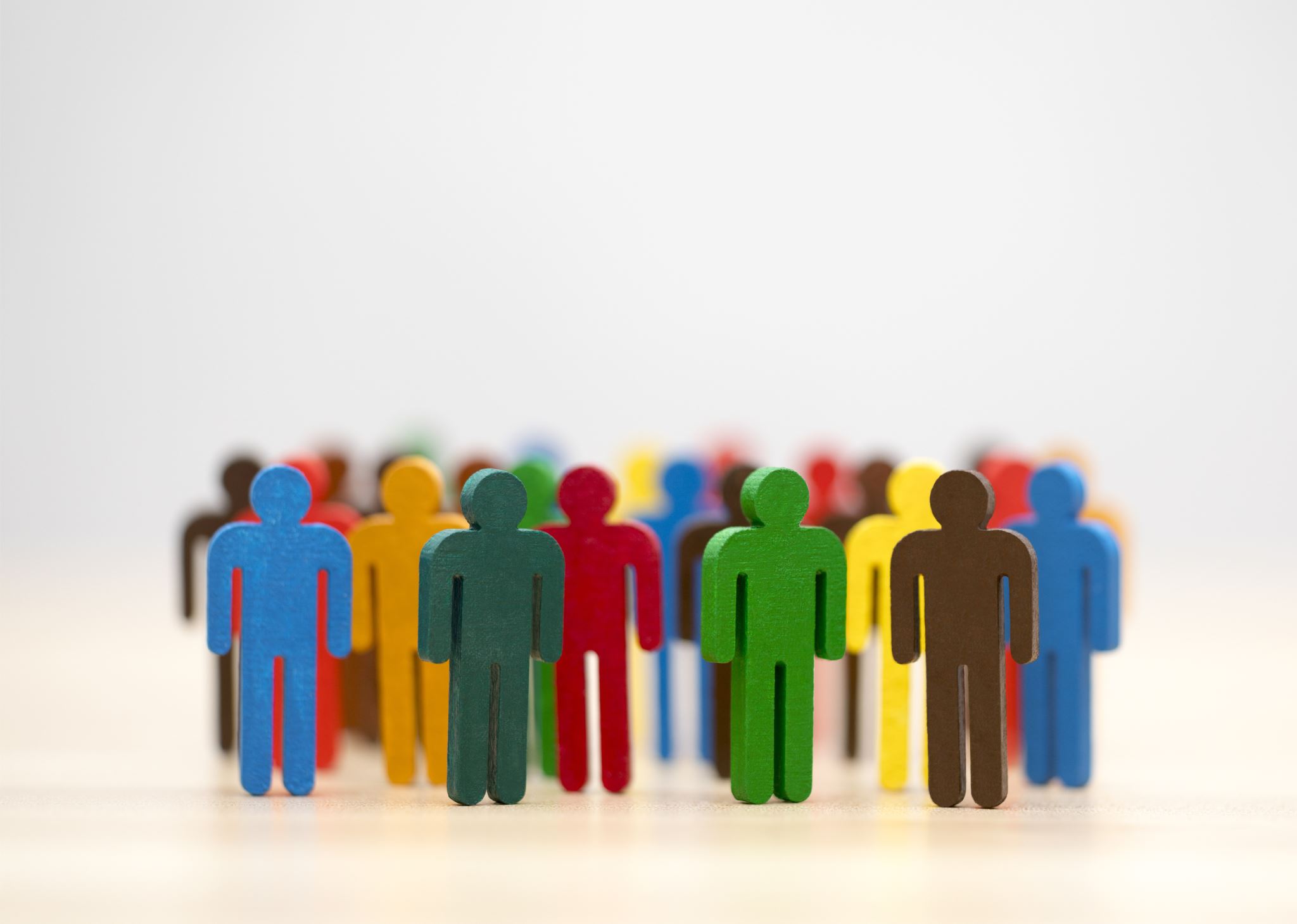 Making the right employment/career choices
Micheal J. Darby (jonah68@gmail.com) 2023
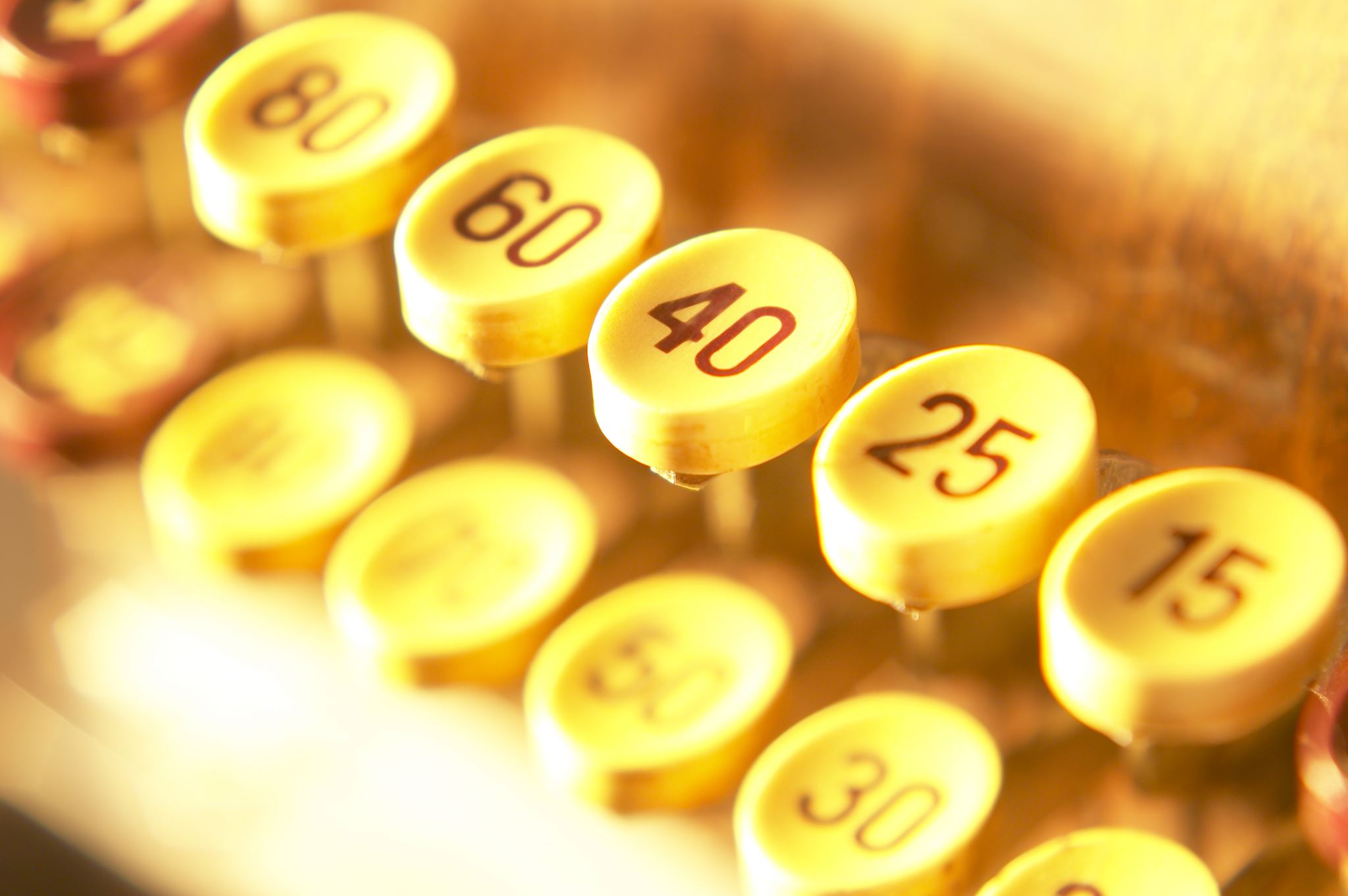 Employment/Career Aspirations
Your peers are always talking about 
making money both legally and illegally, 
what should be your response?
A.   Listen to your peers and try to make as 
      much money as possible regardless of the 
      method or means.
B.  Weigh the consequences of doing illegal 
      things to make money and do what is right  
      and legal. 
C.  It is a dog-eat-dog world. Seize every 
      opportunity to make money regardless of 
      the method or consequences.
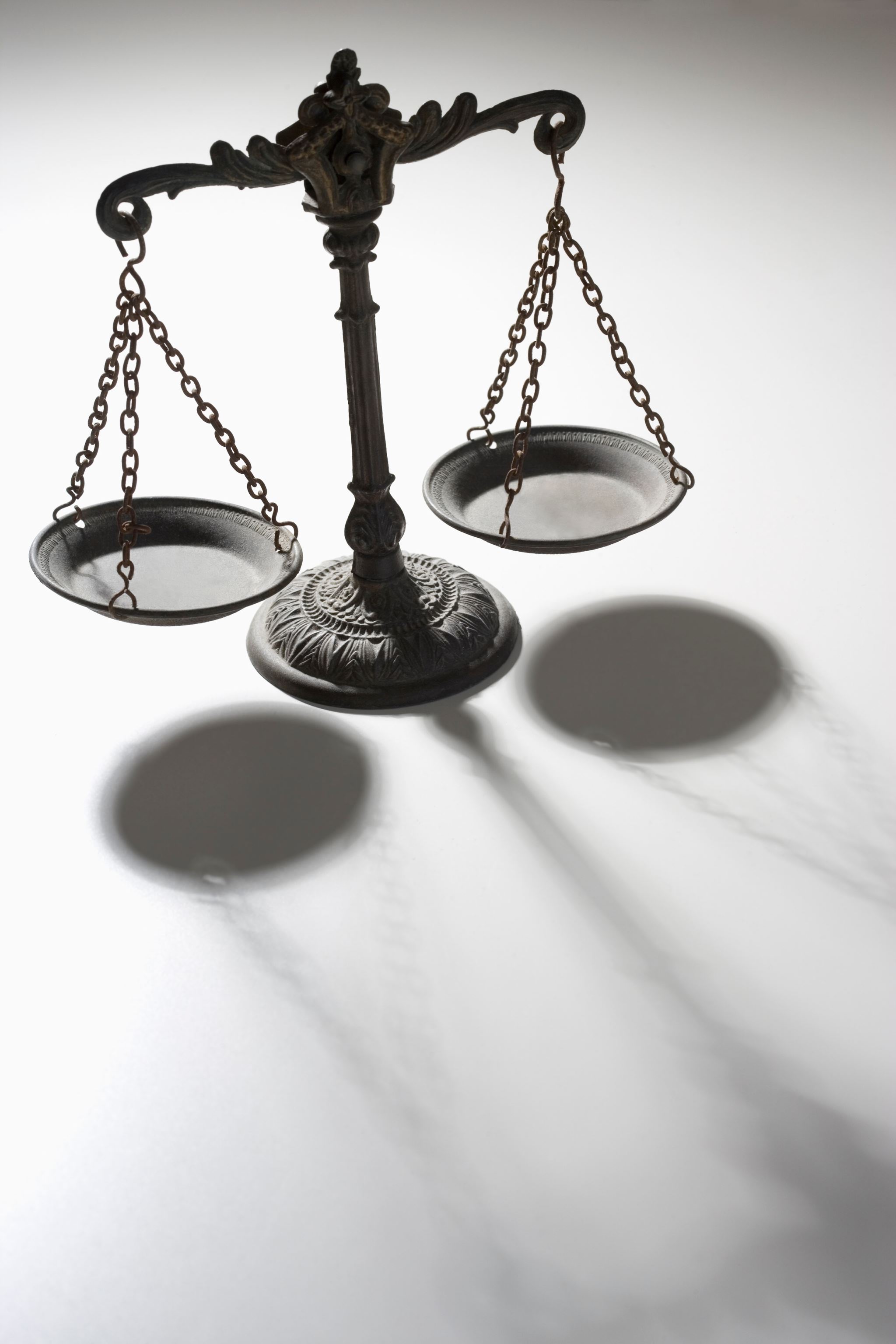 Right answer
Talking and dialoguing with someone discussing criminal ways of making money could lead to significant problems. Illegal criminal activity can land you in jail. Several years ago, three young men who did not have criminal records were driving with a peer who had a relative who lived alone. 
Weigh the consequences of doing illegal things to make money, do what is right, and do what is legal. 

The young man who had the relative devised a scheme to rob his aunt. The other young men bought into the idea and followed the young man’s lead; they could get inside the house. They locked the elderly lady up in a room and stole her money. The young men split the cash and thought that they had gotten away.   
The young men were in school; one of the young men began to talk, and within a short period, the young men were arrested and received lengthy prison terms. One criminal act to make some fast money negatively impacted their future. They not only disgraced themselves, but they also brought shame to their families.
Yes, we live in a dog-eat-dog world, but it is not worth committing a crime and going to jail. It is essential to make money the legal way. Making money by stealing or selling drugs leads to negative consequences. A person should weigh the consequences of doing something illegal to make money. It is essential to do what is correct and legal when making money.
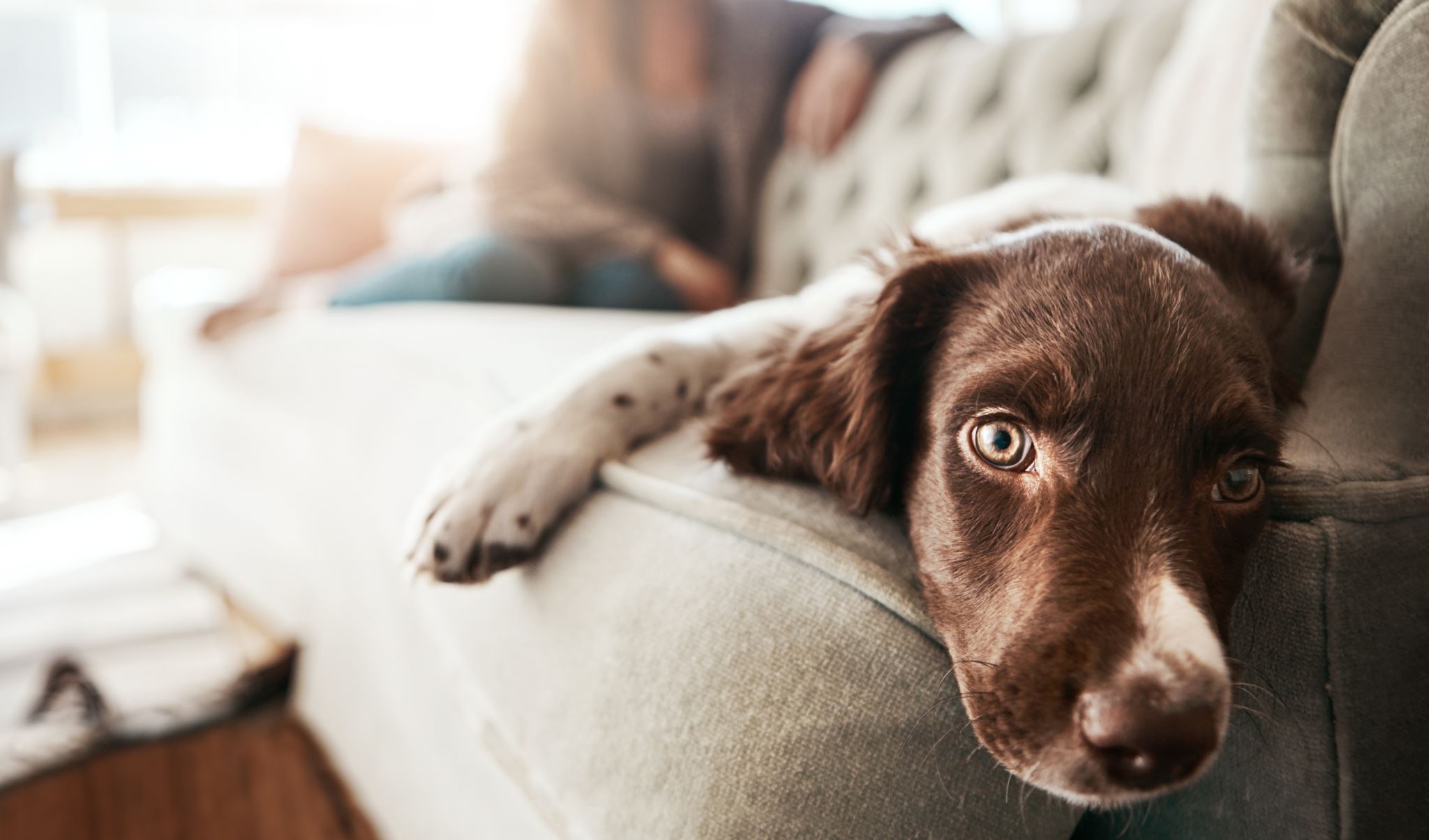 Wrong answer
It is a dog-eat-dog world that seizes every opportunity to make money regardless of the method or consequences.
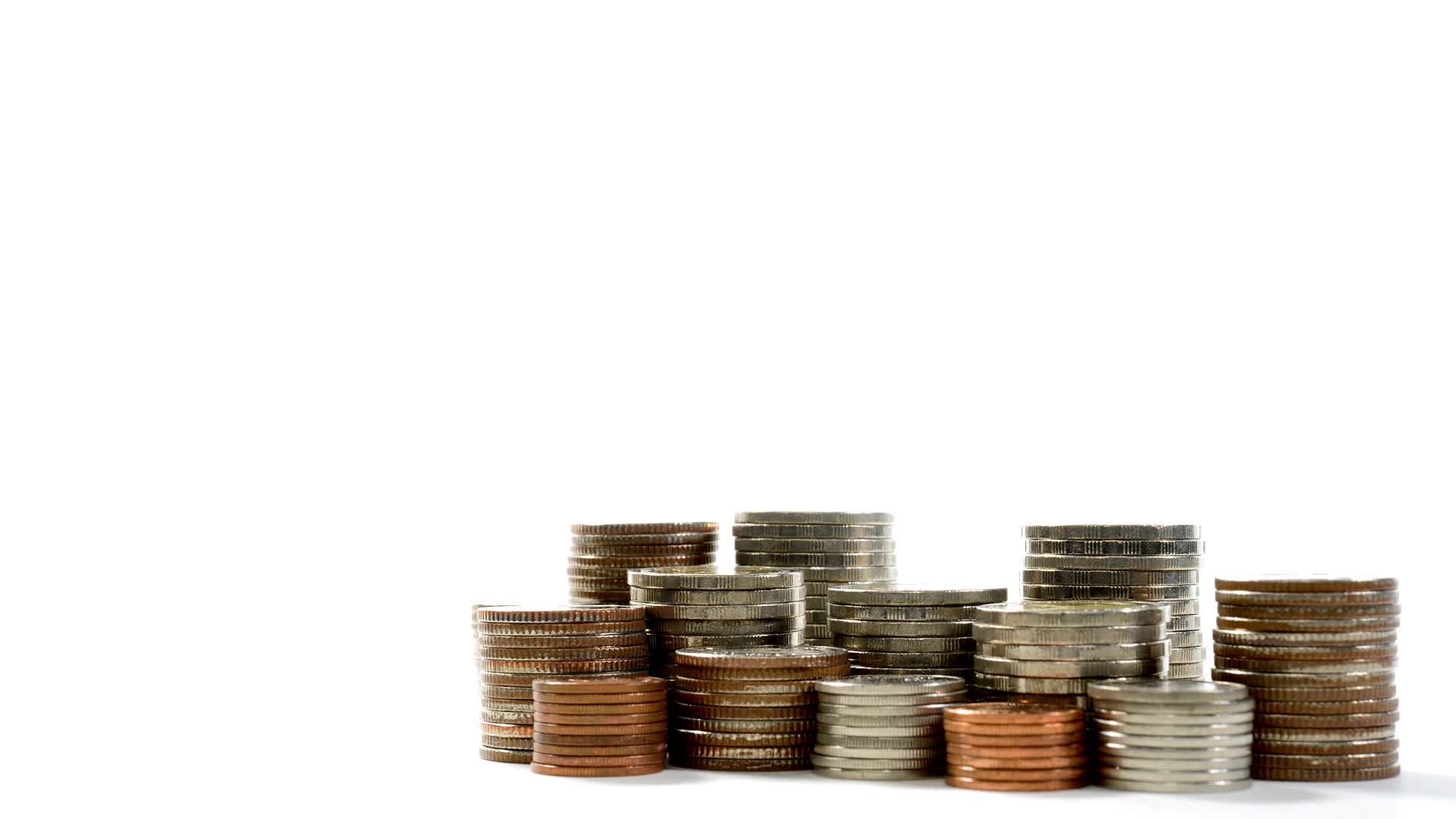 Wrong answer
Career aspirations Your peers are always talking about making money both legally and illegally; what should be your response?
Listen to your peers and try to make as much money as possible regardless of the method or means.
You have strong religious beliefs; you are offered a job that contrasts with your personal moral views, what is your response?
Right answer
Maintain your beliefs pray, and double your efforts to find suitable employment.
Accepting a job against your core religious beliefs should not be an option. Life is more than money because personal happiness and peace of mind are also important. Why should a person accept a job and feel guilty for working on it not in line with their personal moral views? The best option is to pray and maintain your beliefs and double your effort in finding suitable employment.
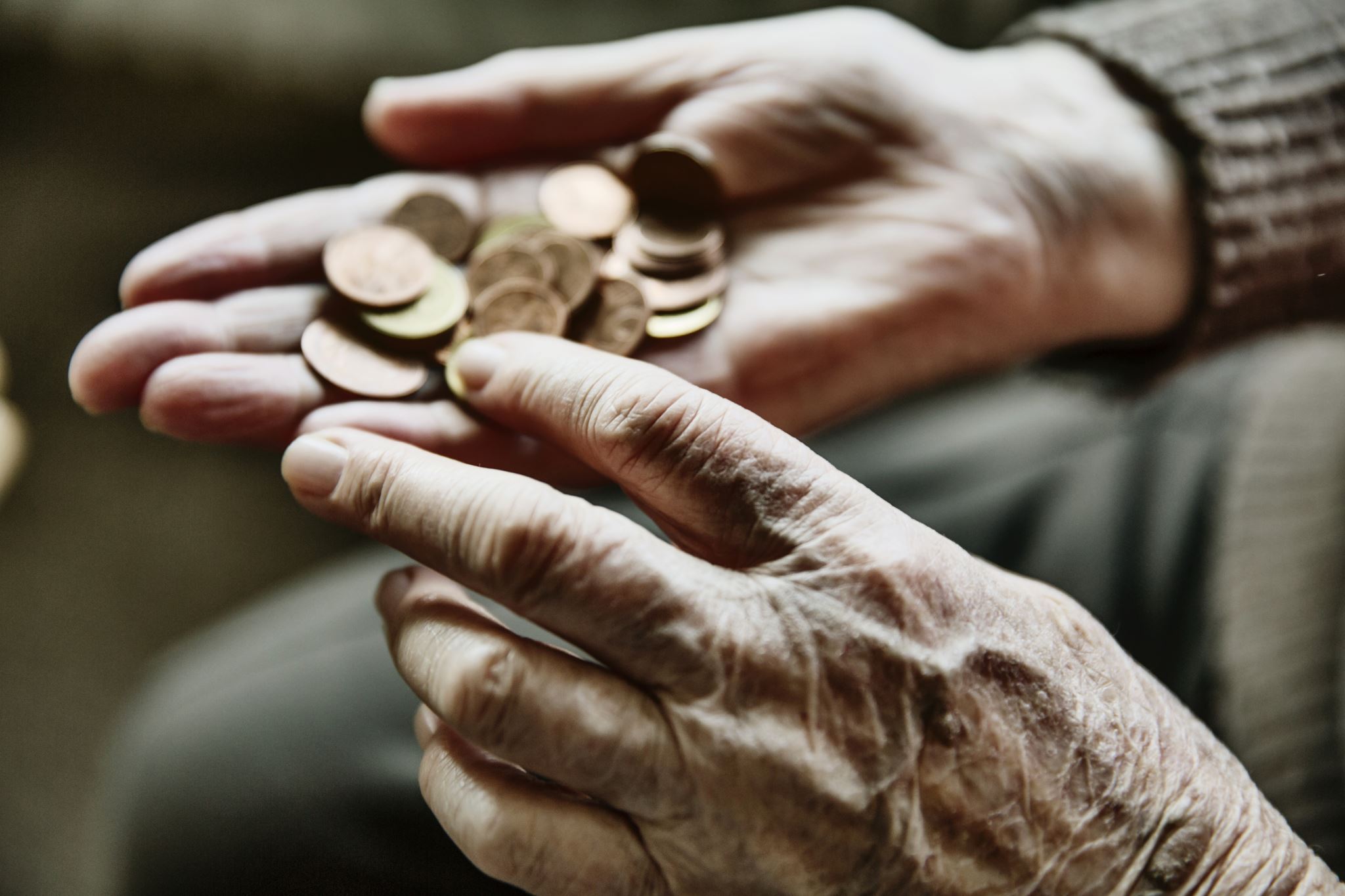 Wrong answer
Abandon your beliefs and accept the job because money-making jobs are hard to come by.
Wrong answer
You have strong religious beliefs; you are offered a job that contrasts your personal moral views; what should be your response?
Accept the job that goes against your core beliefs there are no perfect jobs.
The best way to prepare for a future career is to choose the best response.
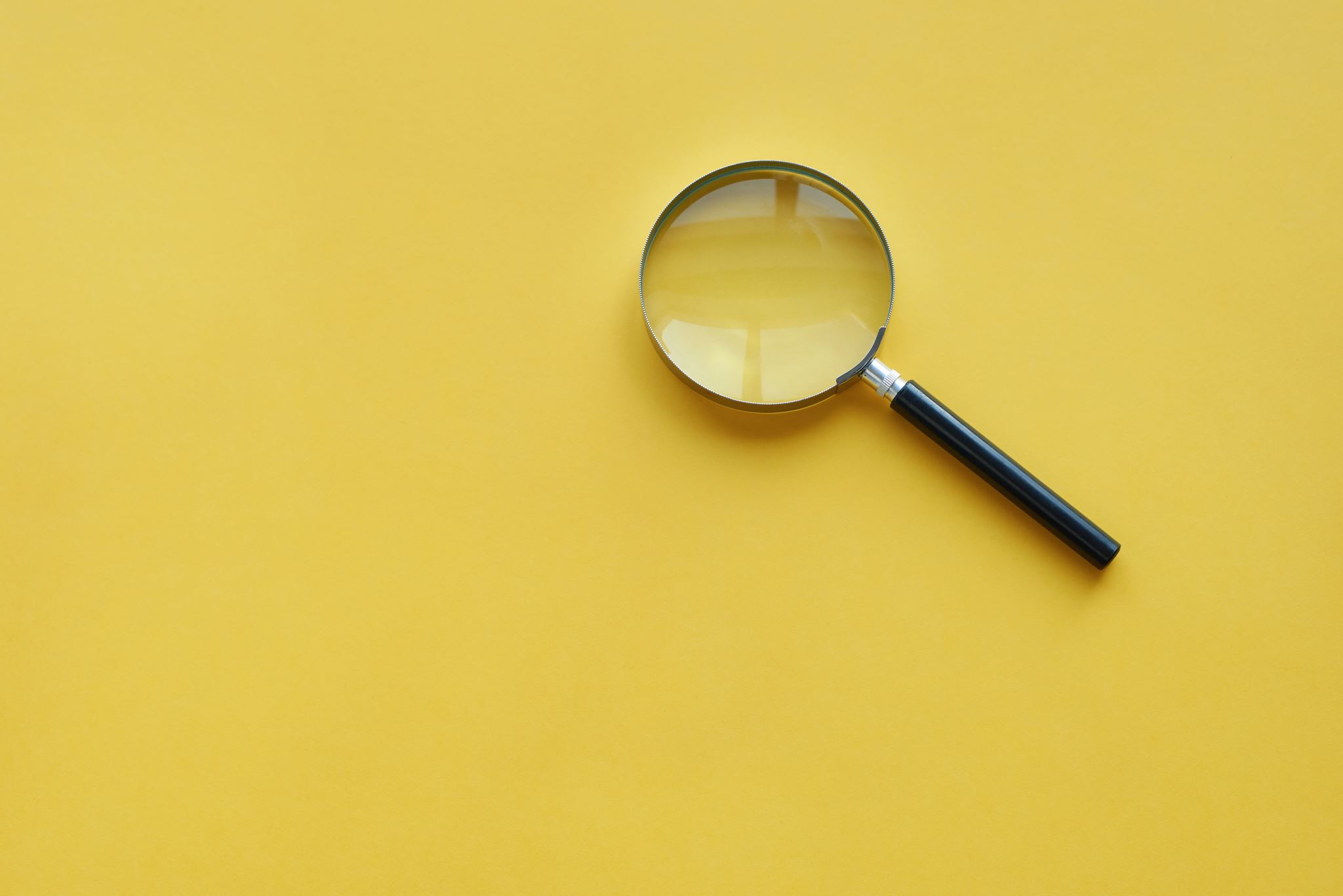 A. Wait until you graduate from High 
    School before thinking about a   
    career; enjoy your life; everything will  
    work out.
B. Read, research, study, make good 
    grades, develop good character, 
    acquire patience, listen to the sound 
    advice, position yourself for further 
    training and education, thinking positive, 
    start preparing for your career at a  
    very young age;  be consistent in  
     believe that you can succeed.
C. Relax; everything will be revealed 
    as to the career, you should enter.
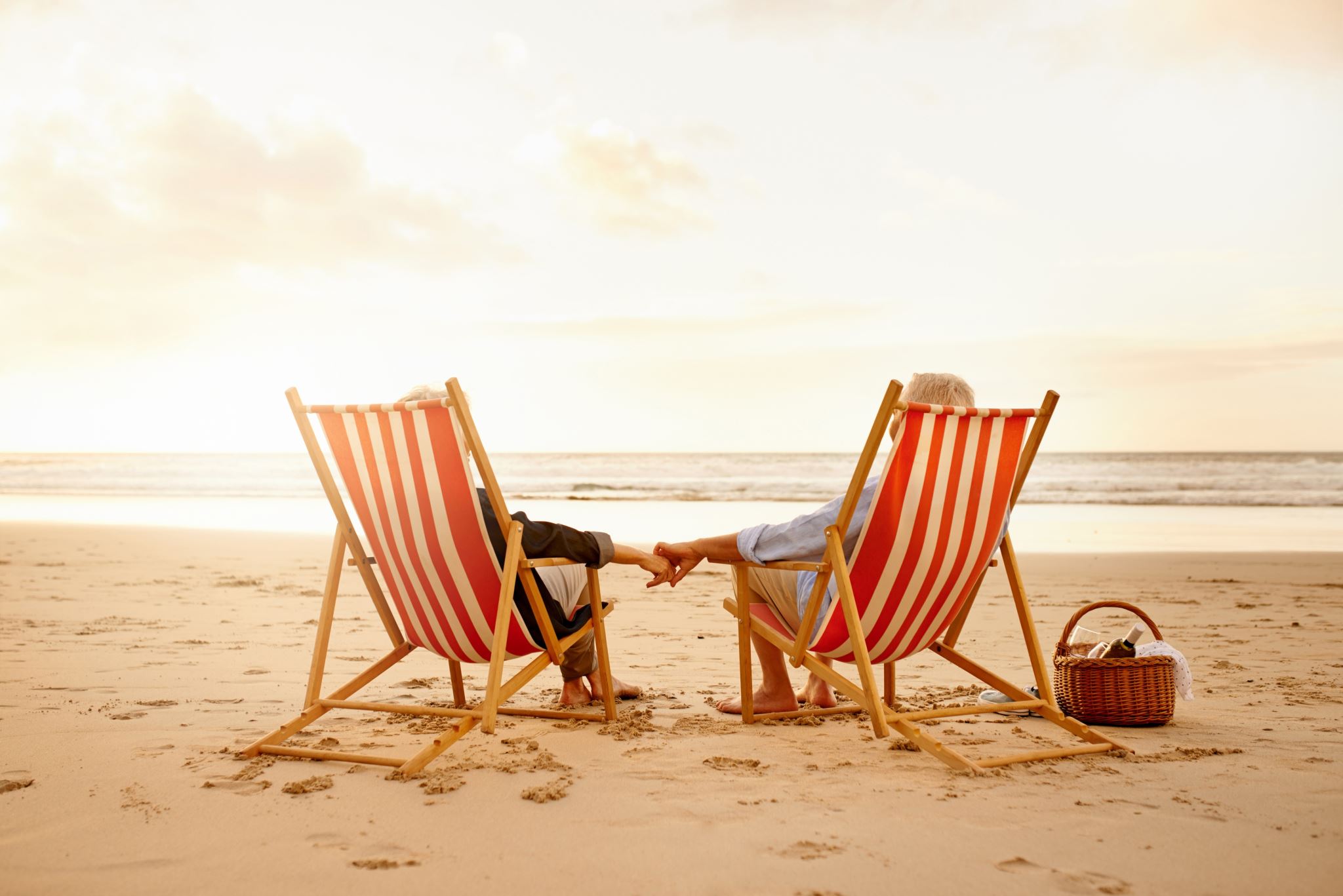 Wrong answer
Relax life will take care of itself.
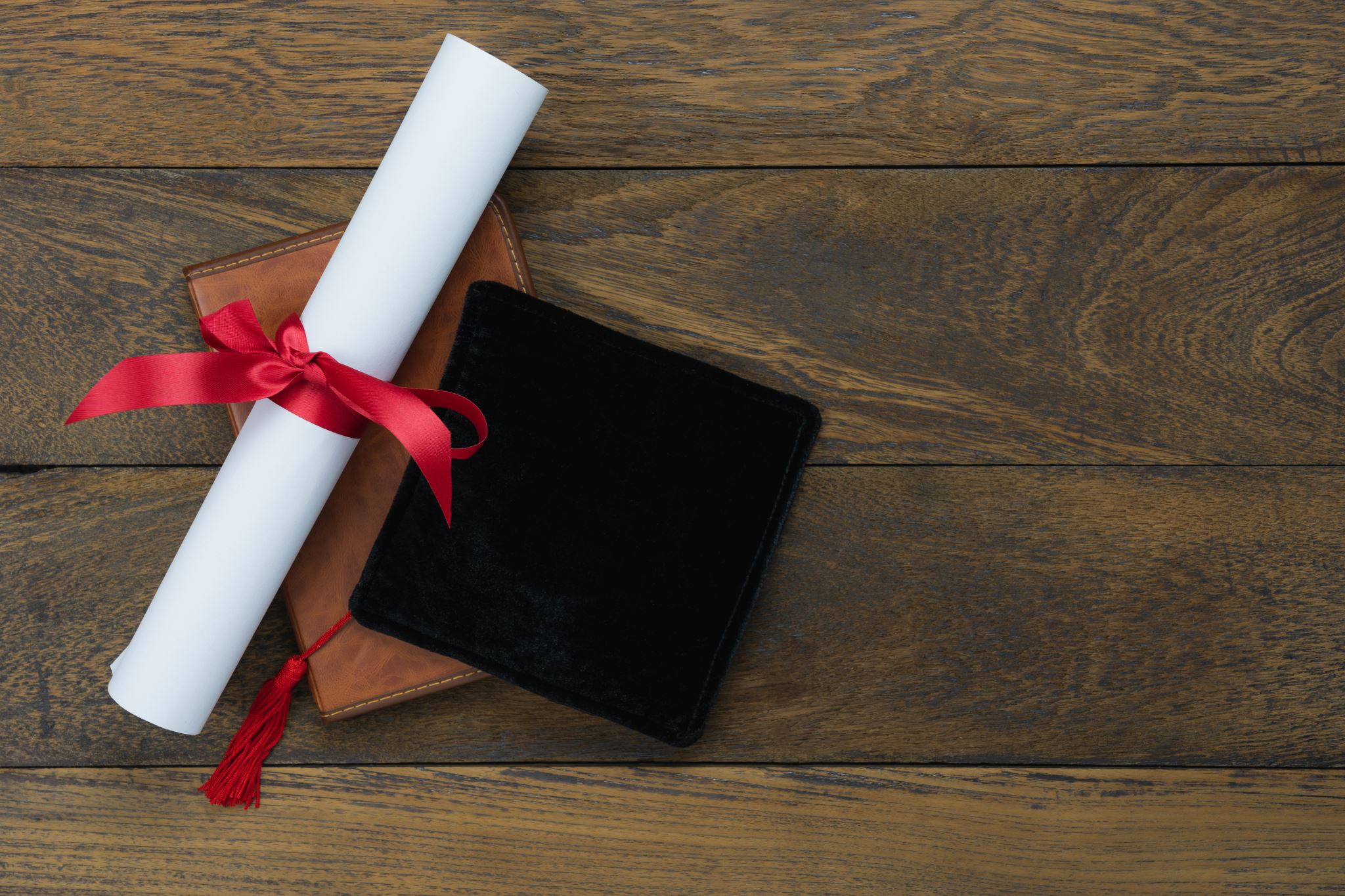 Wrong answer
What is the best way to prepare for a future career? 
Wait until you graduate from High School before thinking about a career; enjoy your life things will work out.
Right answer
Read, research, study, make good grades, develop good character, acquire patience, listen to good advice, position yourself for further training and education, think positive, start preparing for your career at a very young age;  be the consistent belief that you can succeed.

Waiting until you graduate from high school should not be an option in preparing for a future career. Career planning should begin early in a person’s life. It is essential to know how you will make a living early in your life. Early career planning increases the potential for employee happiness and success.
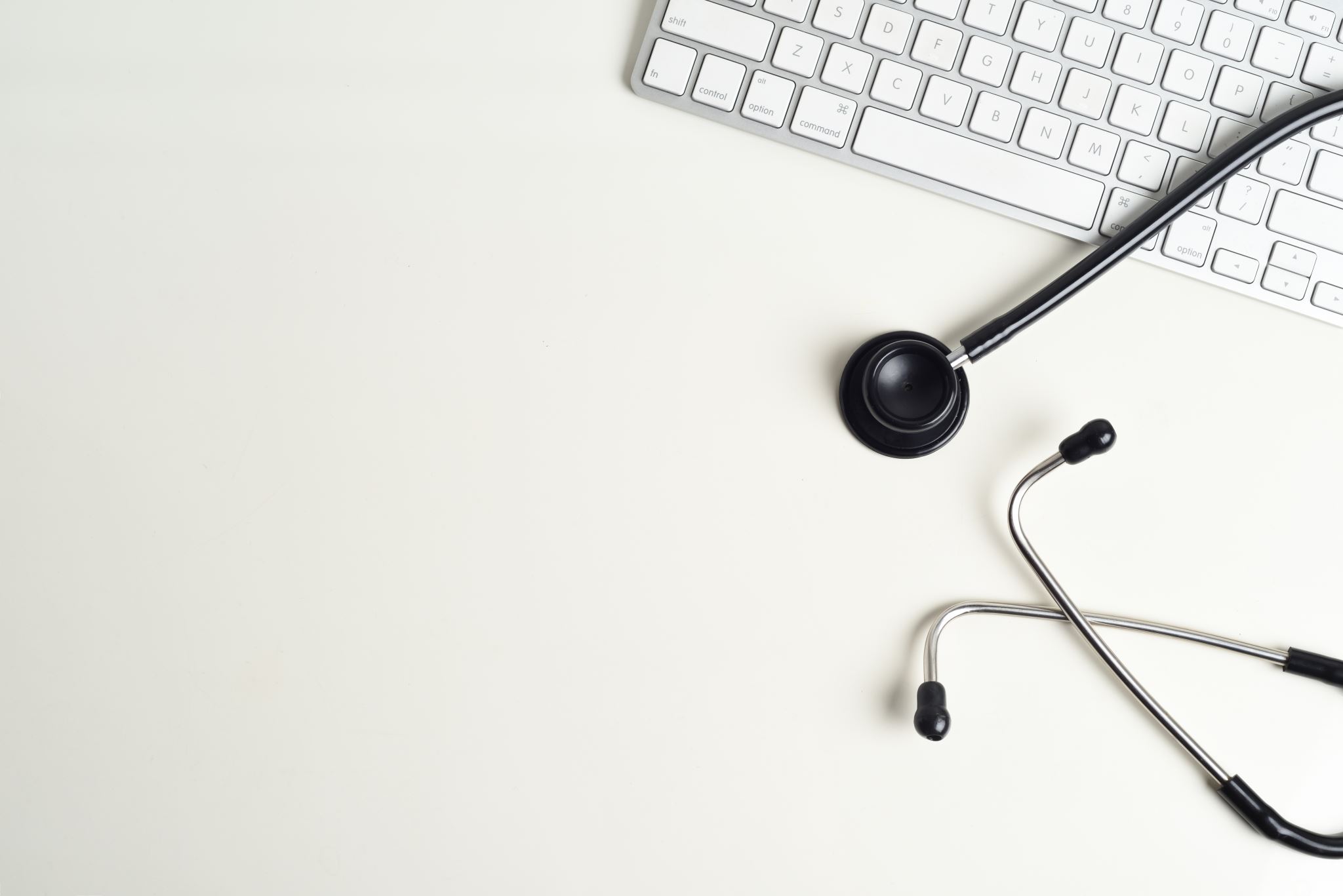 Only work on legitimate jobs related to your career aspirations, what is the best response?
A.   Working jobs that are not related to 
      your career aspirations can be 
      counter-productive; therefore, it is 
      best not to work on those jobs.
B.  I can work on legitimate jobs but the 
      chances of me learning value  
      information that will help in my future 
      career aspiration is very remote.
C.  Working on legitimate jobs that are 
     not directly related to my career 
     aspiration can be very helpful because 
     I can increase my knowledge base  
     and work ethic.
Right answer
Working in legitimate jobs that are not directly related to my career aspiration can be very helpful because I can increase my knowledge base and work experience. 
A person can learn some valuable lessons when working in various jobs. Work experience is significant. Jobs that are not directly related to a young person's career aspirations can be beneficial in teaching the importance of working with others in a job setting.
Wrong answer
I can work in legitimate jobs unrelated to my career aspirations, but the chances of me learning valuable information that will help in my future career are very remote.
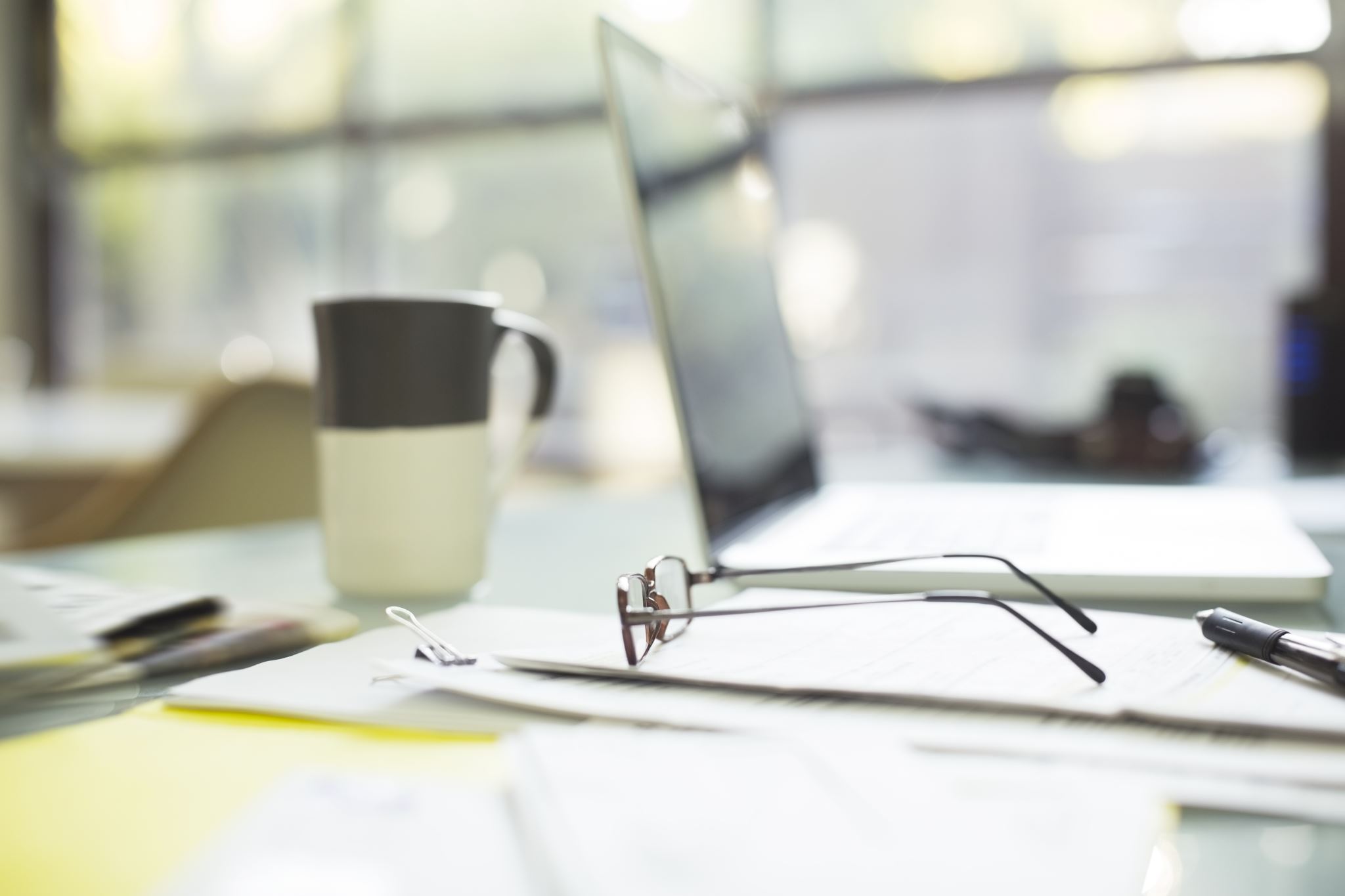 Wrong answer
Only work on legitimate jobs that are related to your career aspirations, what should be your response?
Working jobs that are not related to your career aspirations can be counterproductive therefore it is best not to work those jobs.
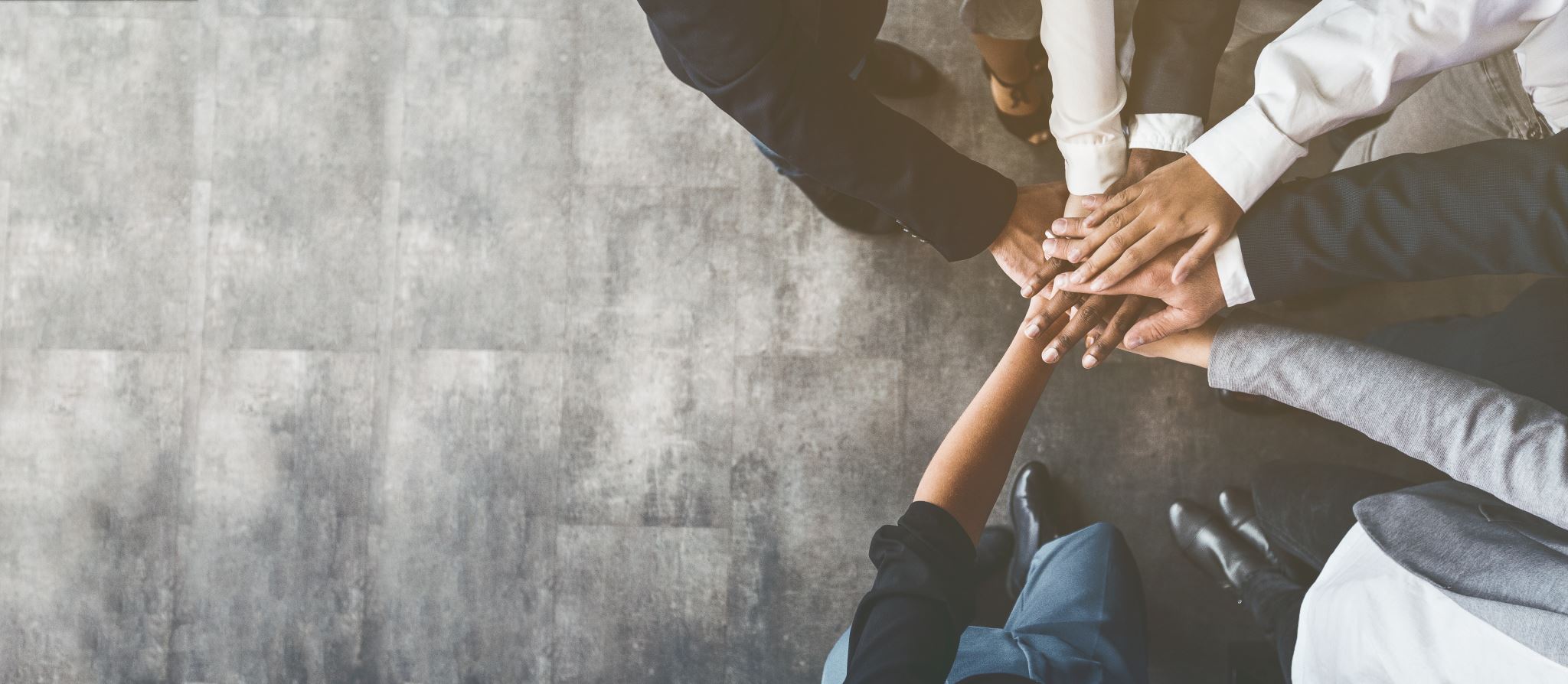 Should I refuse volunteer work because there is no financial reward, what is the best response?
A. Volunteer work is for  people   
     who are already retired?
B. Volunteering will  not lead to a 
     productive job.
C. Volunteering is excellent because I 
     can learn new job skills, and I 
     can add volunteering to my     
     resume.
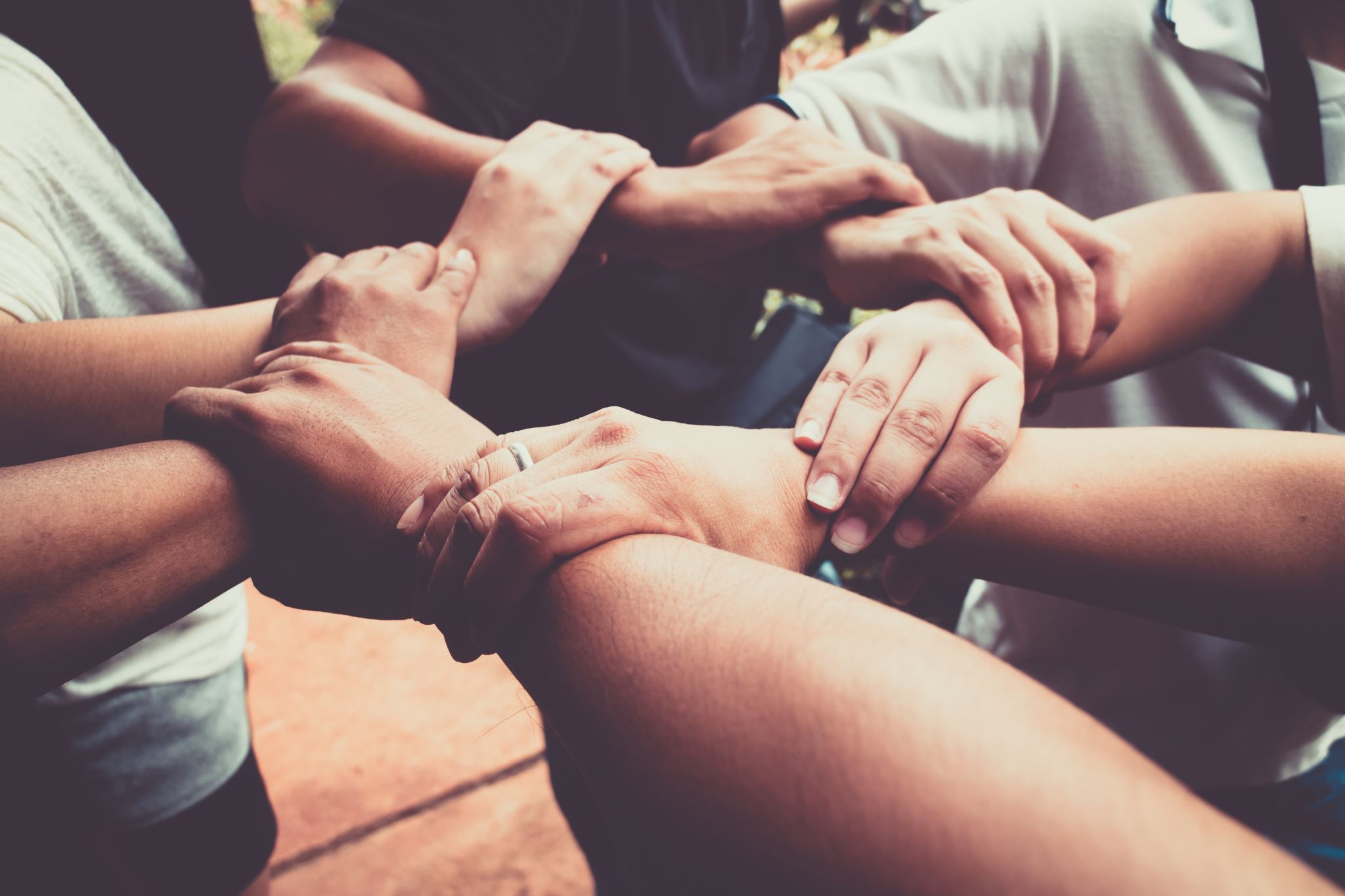 Right answer
Volunteering is great because I can learn job skills and add volunteering to my resume.
Volunteer work can lead to some meaningful paid employment. Lots of people have been hired because they volunteered. The value of volunteering can not be understated. Valuable work experience is usually acquired when one volunteer.
Is volunteer work beneficial? What is your response?
Wrong answer
Volunteer work will not be beneficial in the long run.
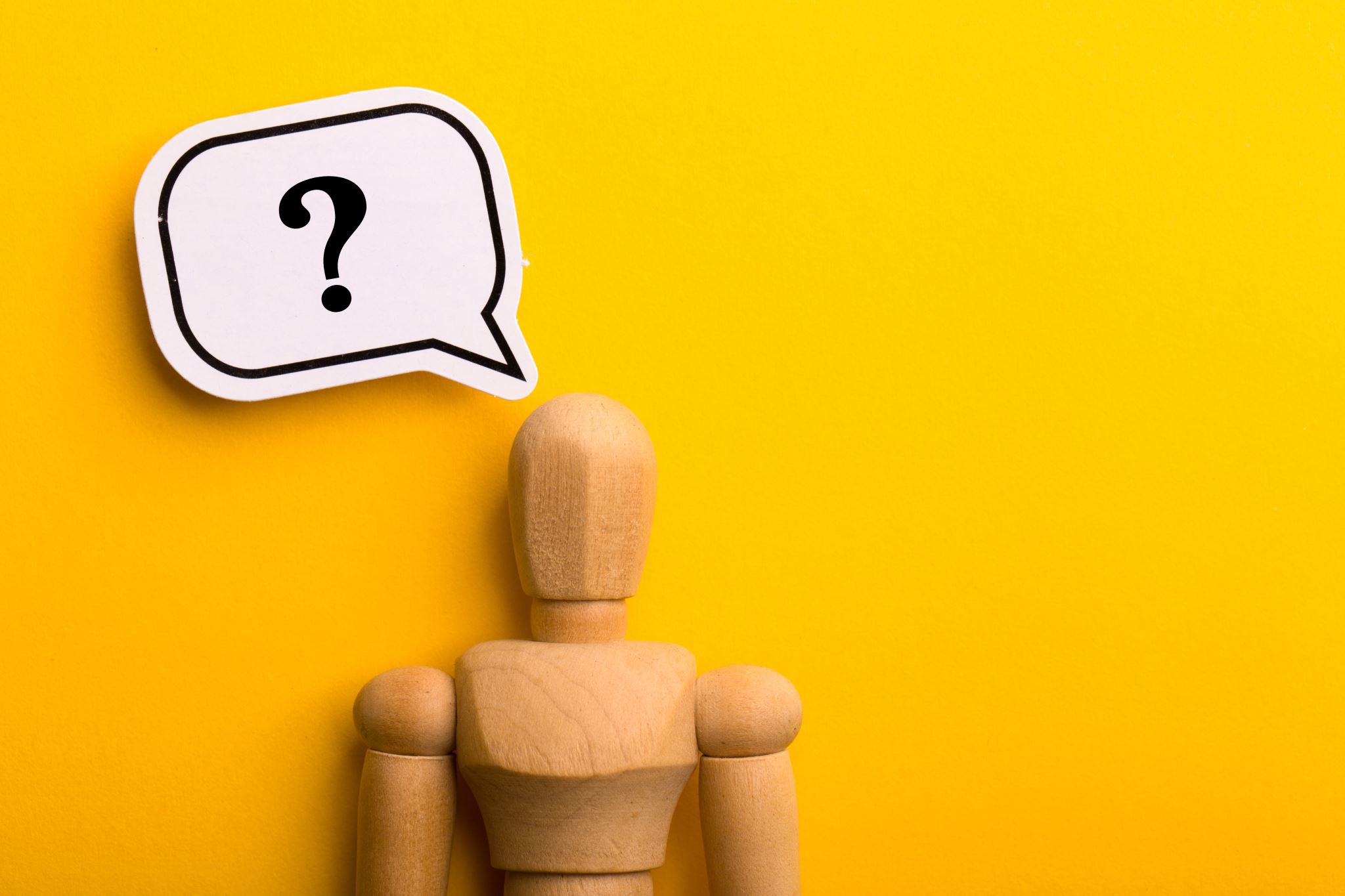 Wrong answer
Volunteer work is only for retirees.
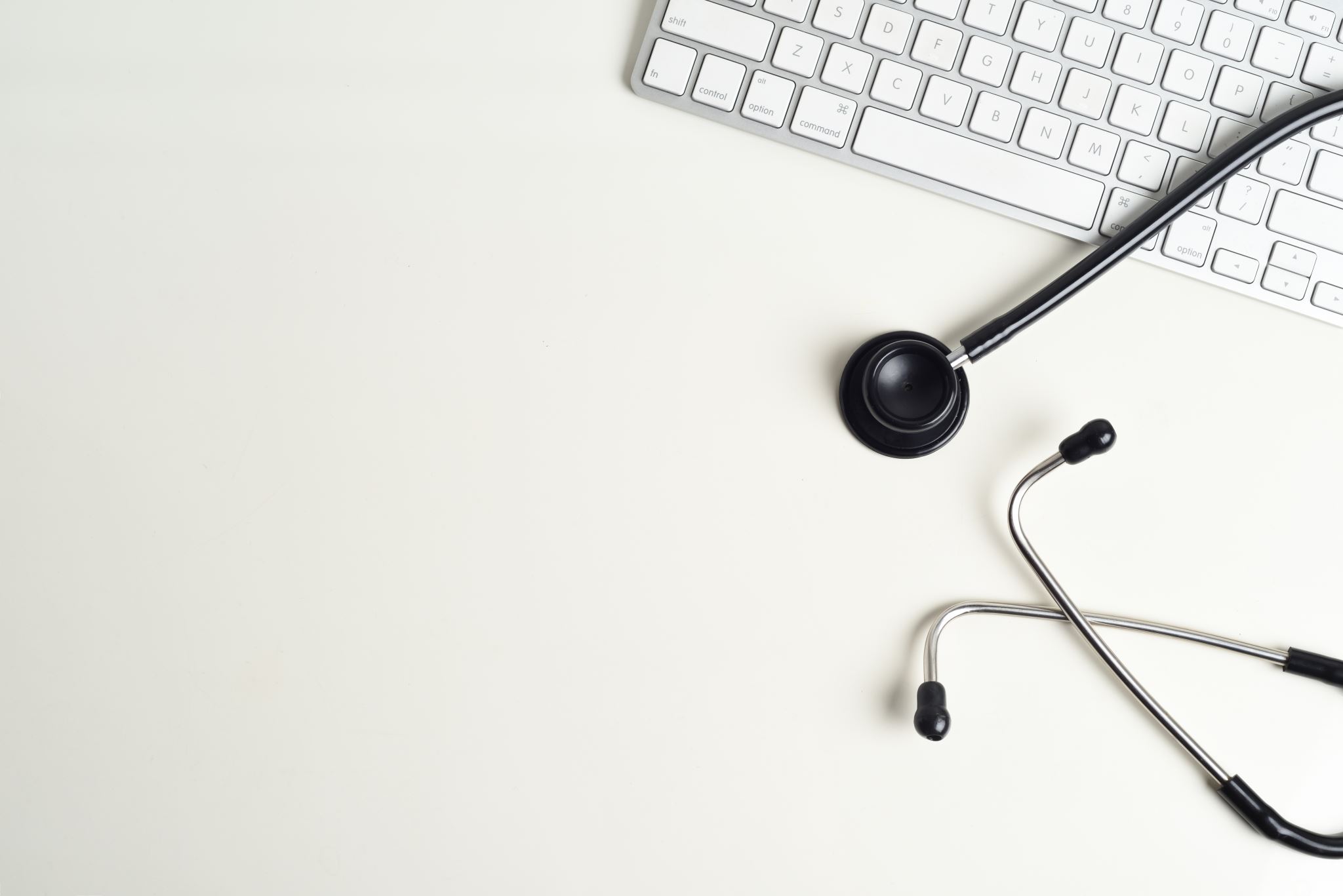 The best work environment is to work with those in my age group or with others from a background similar to the one I grew up in; what is your response?
A. The best work experience is to work 
     with persons who grew up in the same  
     social-economic background.
B . If I work with persons in my age group  
     I  will gain valuable work experience,  
     and I will be a lot happier.
C. It is usually  best to work with people 
     from  a variety of backgrounds   
     because we live   in a diverse world 
     and our personal  experiences are 
     expanded when we learn from others.
Right answer
We live in a diverse society; our experiences are expanded when we learn from people from different backgrounds.
There is a saying variety is the spice of life. Working with persons from different cultures and backgrounds can be rewarding. We live in a diverse world. . Learning from those who are not in our same age group or come from our same cultural background can broaden our perspectives in various areas.
Wrong answer
If I work with people in my age group, I will gain valuable work experience and be happier. This may be true, but it’s not the best answer.
Wrong answer
The best work environment is working with those in my age group or with others from similar backgrounds; what is your response?
The best work experience is to work with persons who grew up in my same social-economic background.
A. Stay quiet. The supervisor can fire      
     you.
B. Verbally threaten the supervisor to let  
     them know what is going to 
     happen if they don’t stop.
C. If the harassment continues, tell your 
     the supervisor that you do not 
     appreciate the unwanted attention 
     and then seek advice from the 
     employment commission on how to 
     address the abuse.
Your work supervisor constantly makes sexually subjective statements; what should be your response?
Right answer
Tell your supervisor that you do not appreciate the comments. Document what is said and when it is said. You must record the dates, the times, the exact words, and the locations of the sexual harassment. 
There are numerous workplace sexual abuse laws. It is essential to know the procedure for reporting unwanted sexual advances. The most important thing is to have documentation and, if possible, have someone willing to affirm or support what took place. Try to avoid the he said she said scenario.  Seek professional help from the employment commission if it warrants it.
Wrong answer
Verbally threaten the supervisor and tell them what will happen if the harassment continues.
Do not threaten anyone; there can be severe consequences
I am working on a job my supervisor has constantly made sexually subjective statements; what should be my response?
Stay quiet; a supervisor can fire you.
Wrong answer
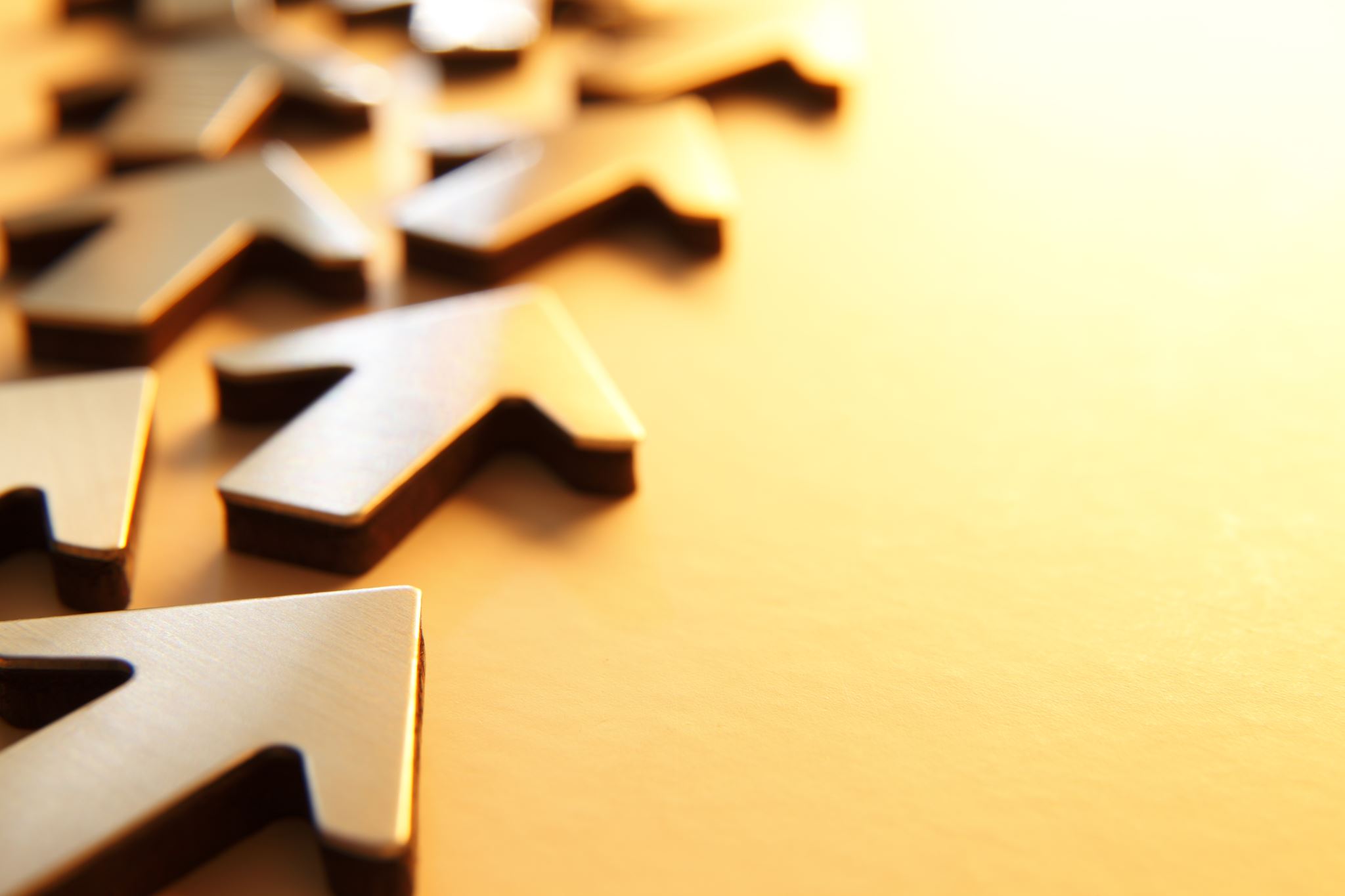 I should only prepare for success when preparing for a career and not prepare for disappointments that may not occur; how should I respond?
A.  Preparing for disappointment is 
     negative thinking; I should only  
     prepare for success because I 
     know I will be successful.
B. There is no way a person can 
     prepare for disappointments;  
     therefore, we should only prepare  
     for success.
C. It is essential to prepare for 
    success and failure when 
    preparing for a career because 
    success and disappointments are 
    natural events in life.
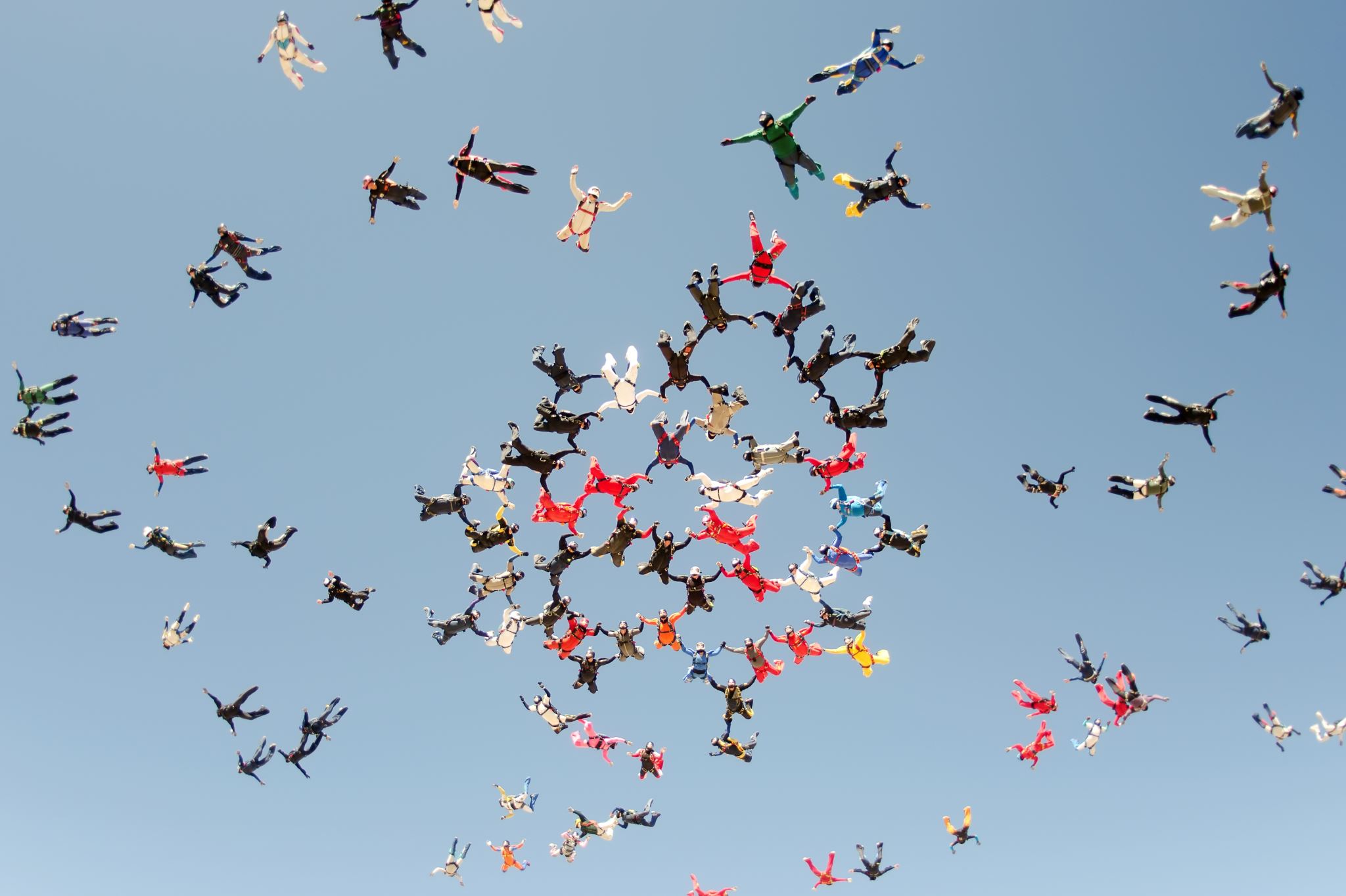 Wrong Answer
Preparing for disappointment is negative thinking; I should only prepare for success because I know I will be successful.
Wrong Answer
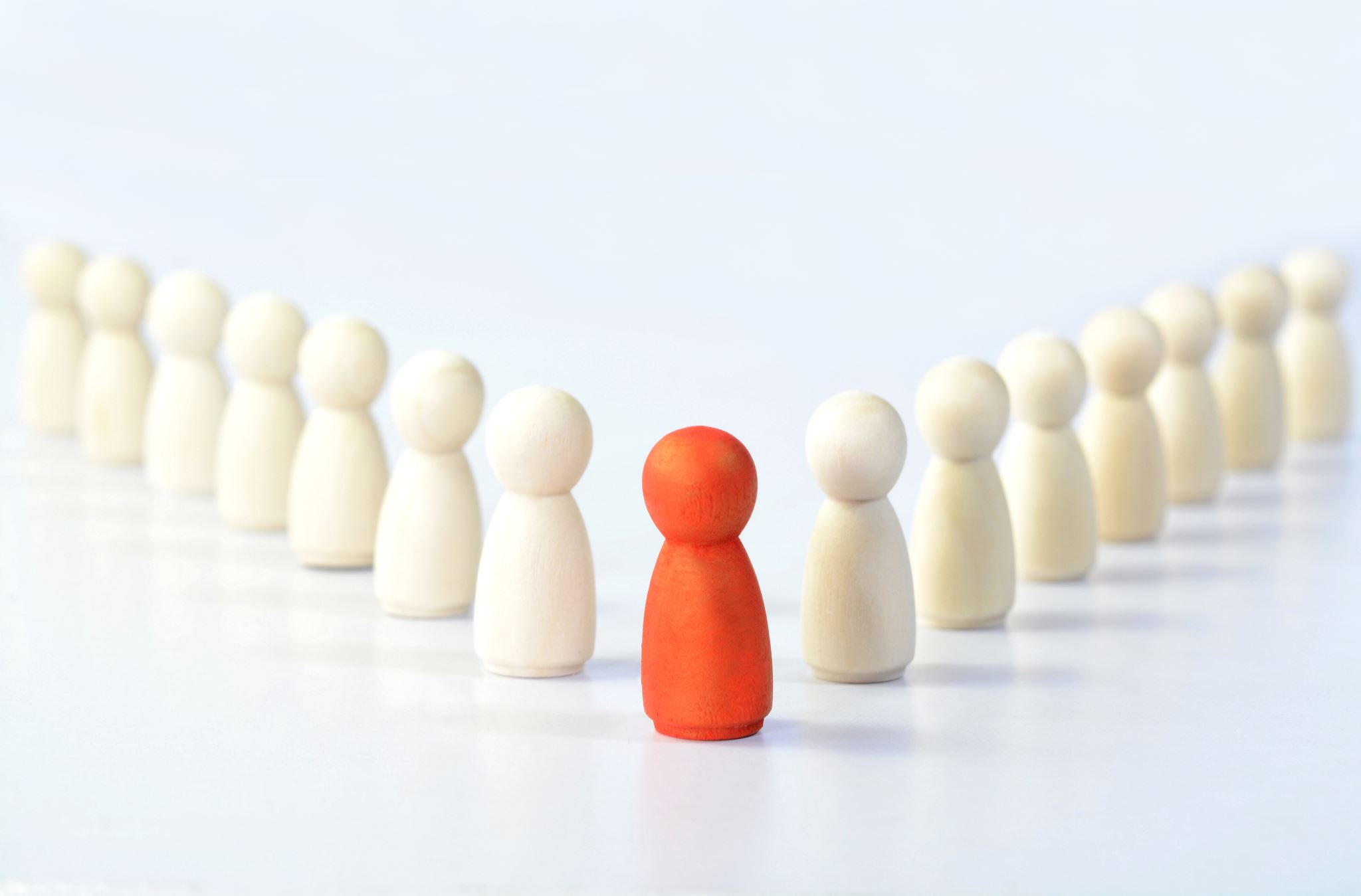 There is no way a person can prepare for disappointments;  therefore, we should only prepare for success.
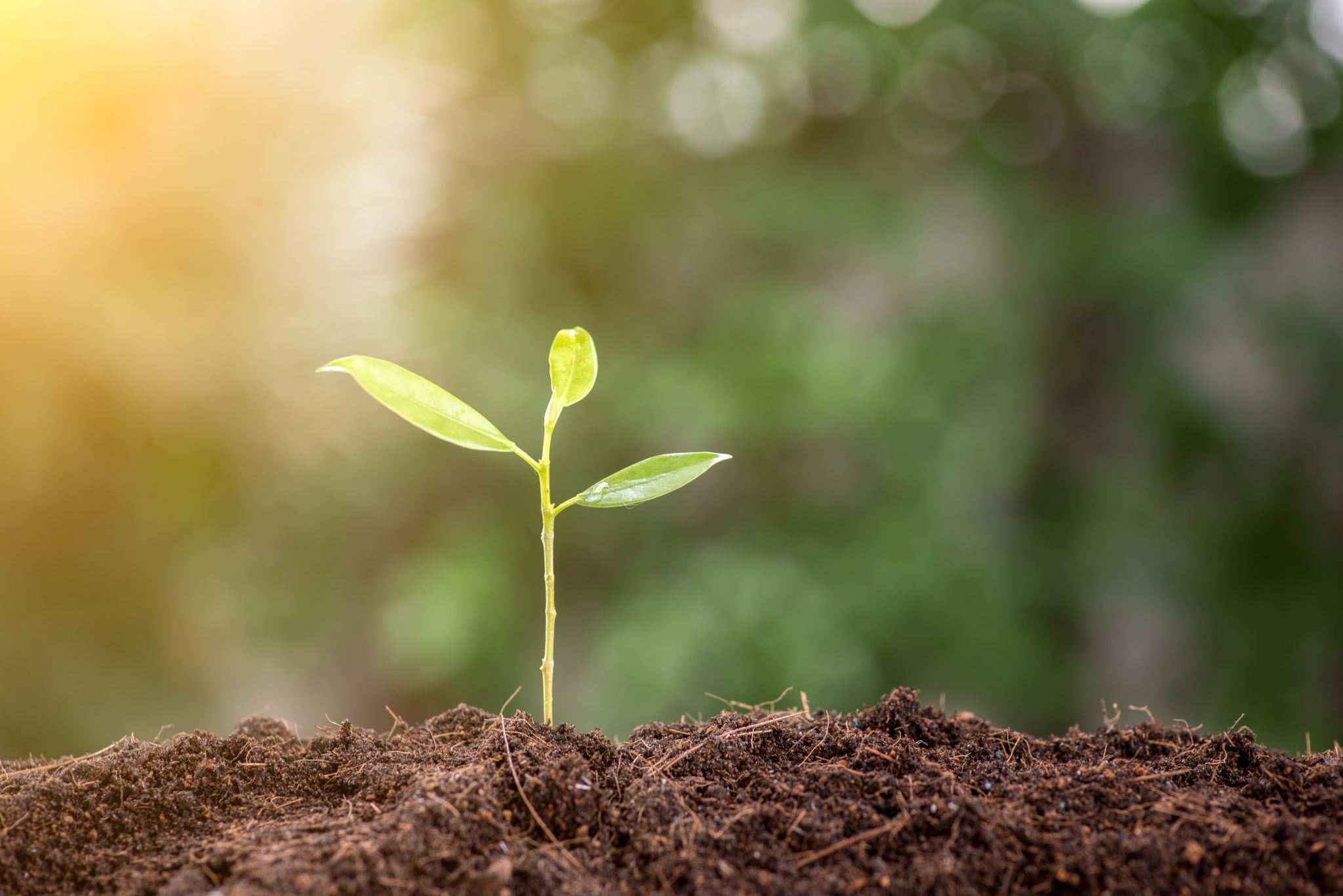 Right Answer
It is essential to prepare for success and failure when preparing for a career because success and disappointments are natural events in life.